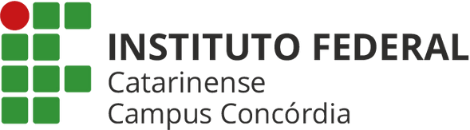 Insira seu título aqui; Insira seu título aqui; Insira seu título aqui
Insira seu título aqui; Insira seu título aqui; Insira seu título aqui
Insira seu título aqui; Insira seu título aqui; Insira seu título aqui
Insira seu título aqui; Insira seu título aqui; Insira seu título aqui
Apresentador, autor 2, autor 3, autor 4, orientador
Data de setembro de 2025.
XV Mostra de Iniciação Científica
Introdução
Recomendações:

Fonte: Arial ou Calibri
Tamanho de títulos: 60
Tamanho de parágrafos: 40
Corrigir numeração de slides
XV Mostra de Iniciação Científica
Objetivo
XV Mostra de Iniciação Científica
Metodologia
XV Mostra de Iniciação Científica
Resultados
XV Mostra de Iniciação Científica
Conclusão
XV Mostra de Iniciação Científica
Referências
XV Mostra de Iniciação Científica